Improving Utility and Accessibility of the APSU 
Natural History Collections
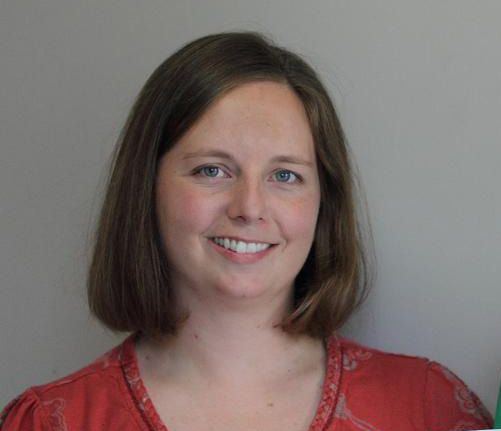 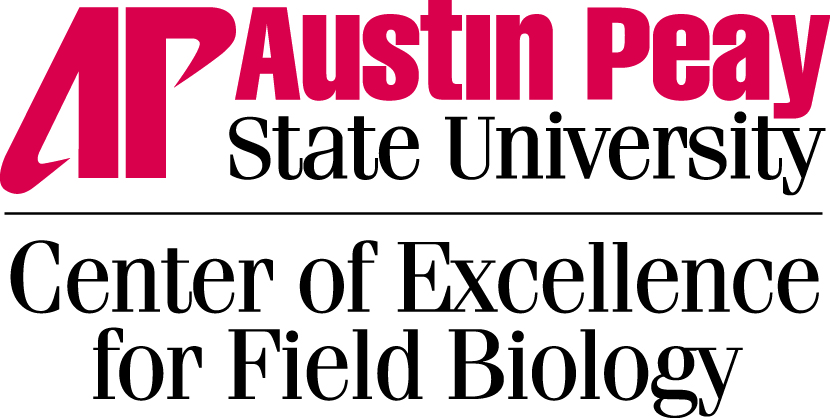 Collaborators/Curators: R. Blanton Johansen (Fishes),
 L.D. Estes (Herbarium), C.M. Gienger (Herps)
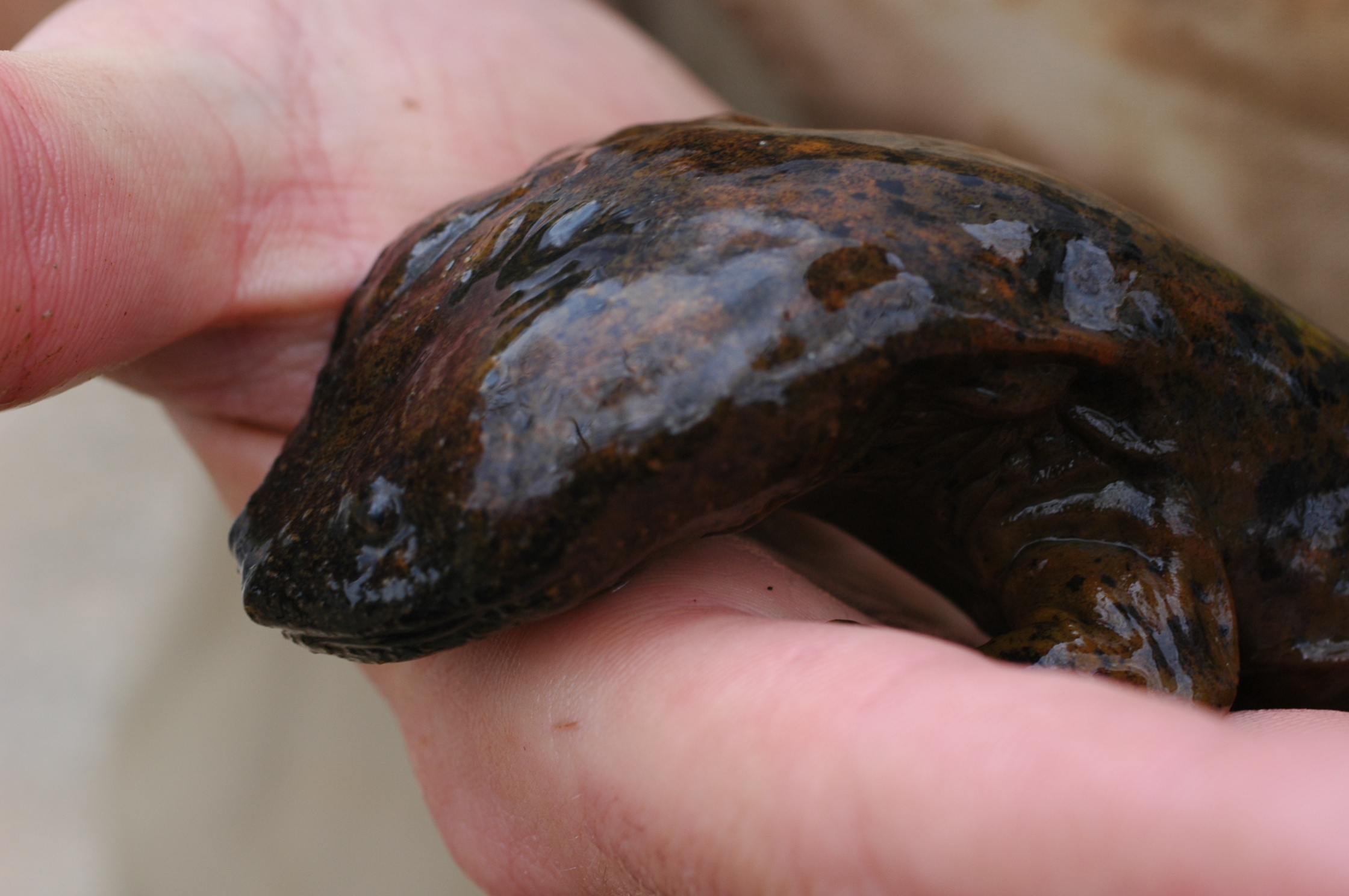 140,000 cataloged specimens (vertebrates and plants) in APSU’s David H. Snyder Museum of Zoology and Herbarium
- Largest herp. and second largest plant collection in TN
- Data contained in several Access databases with limited to no online access

Approx. 50% not georeferenced; others require review/revision
	- Generated from GPS, topo maps, and GEOLocate; lack measures of accuracy
- Herps, as single column: 351821N;900355W

Overall Goals: 
	1. Build single Specify database for collections
2. Georeference all specimens (as possible) and revise existing data for others using best current methods
	3. Make database accessible online
Improving Utility and Accessibility of the APSU 
Natural History Collections
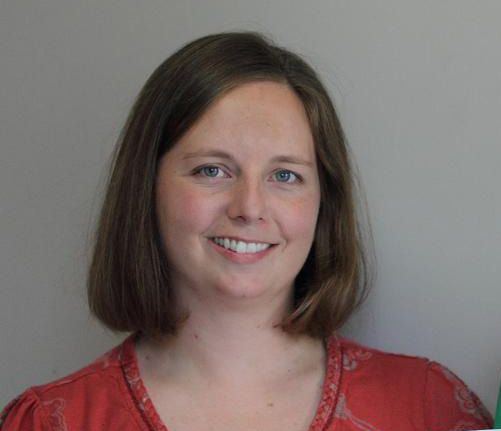 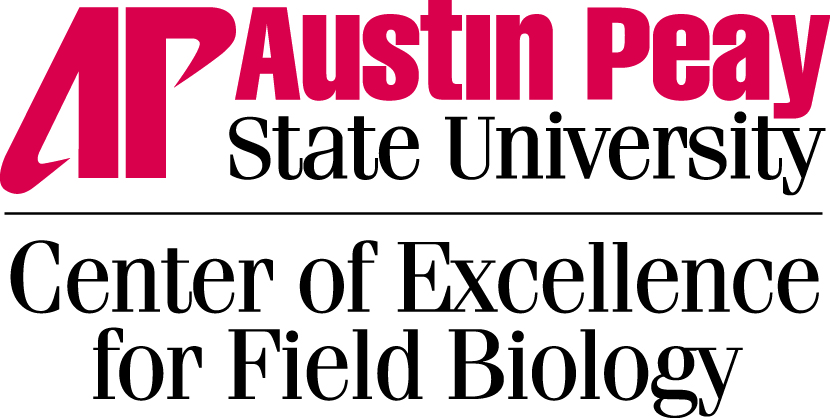 Collaborators/Curators: R. Blanton Johansen (Fishes),
 L.D. Estes (Herbarium), C.M. Gienger (Herps)
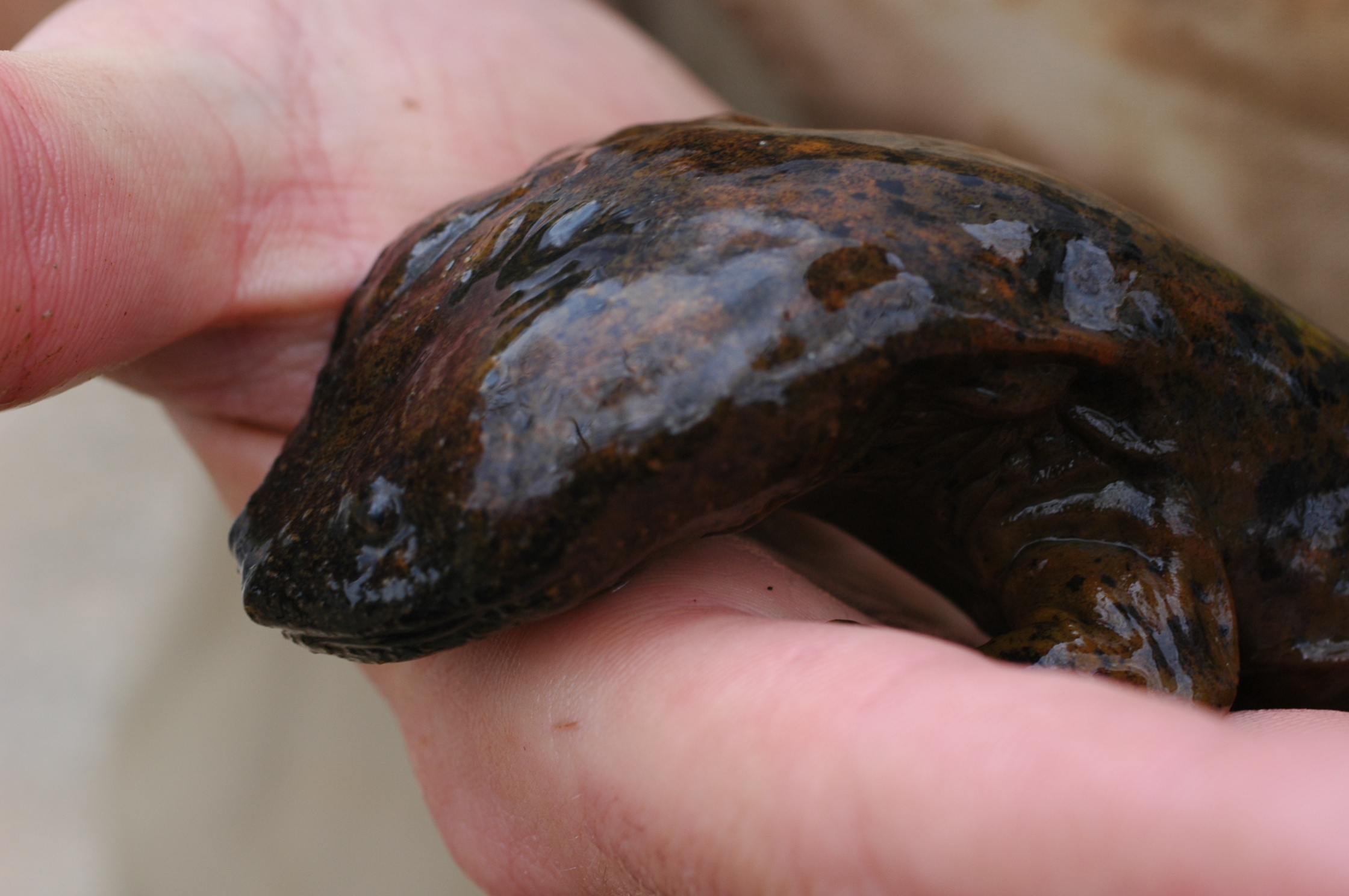 Also will provide foundation to improve existing online resources:
	- The Atlas of Amphibians in TN; The Atlas of Reptiles in TN
		- distributional maps of species currently “hand-made”; static content

	- Tennessee Plant Community Website (in prep)
		- Interactive mapping of plant communities (e.g., cedar glades in TN), etc.

Training: 
- Collection curators (faculty), students assisting in collection management, and agency personnel using collections as a repository

- Lecture series provided to APSU BIO-GIS students in spring